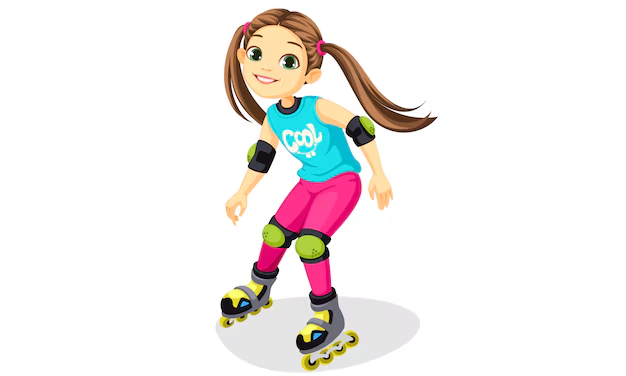 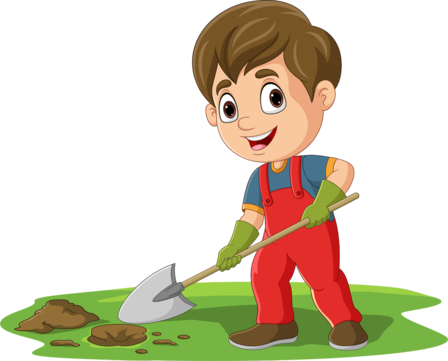 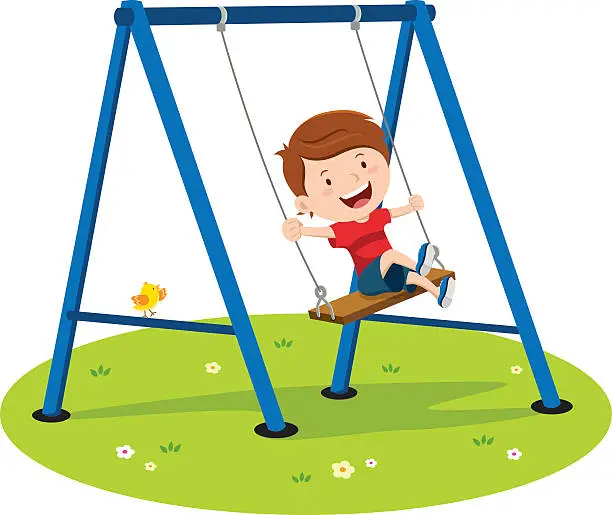 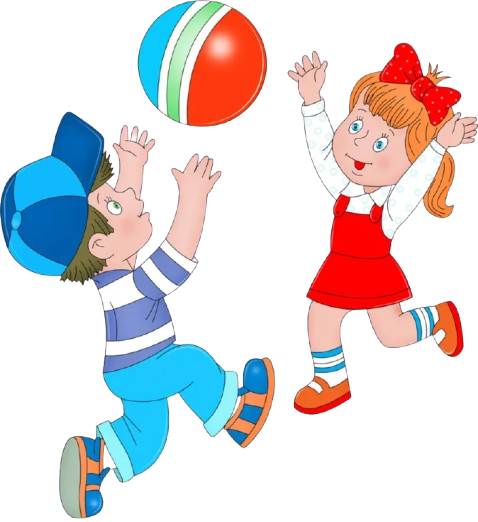 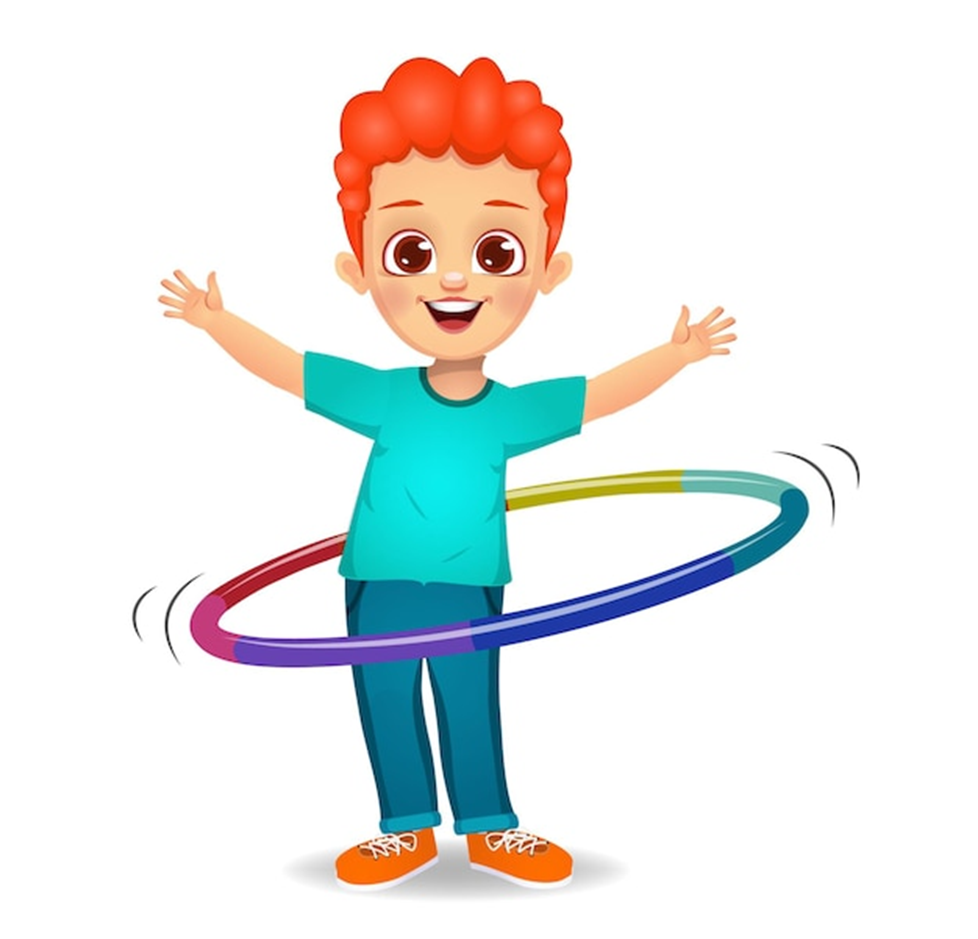 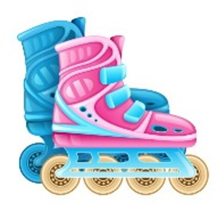 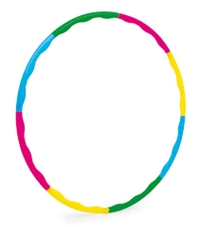 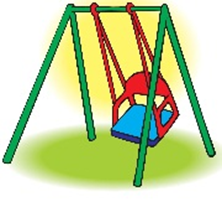 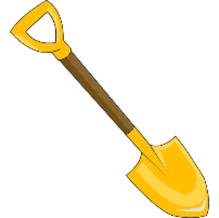 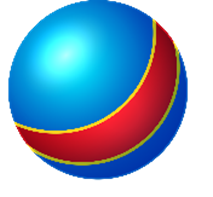 М
А
К
Р
А
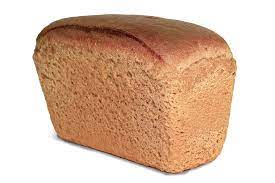 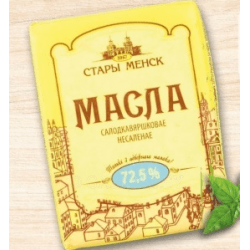 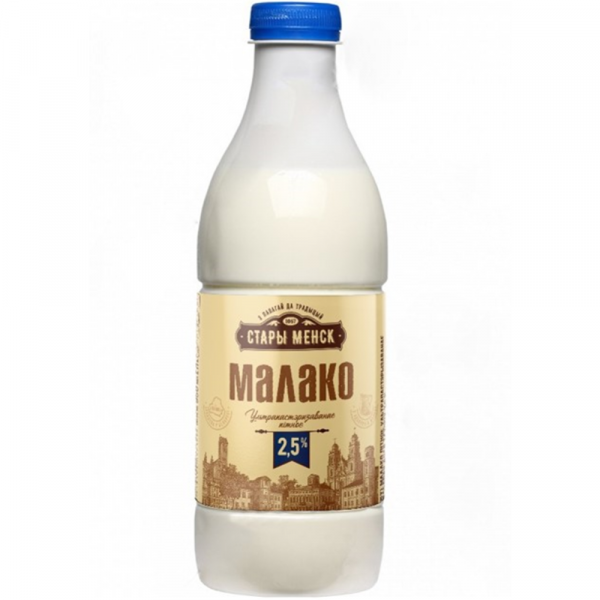 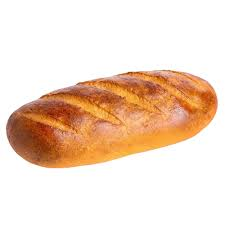 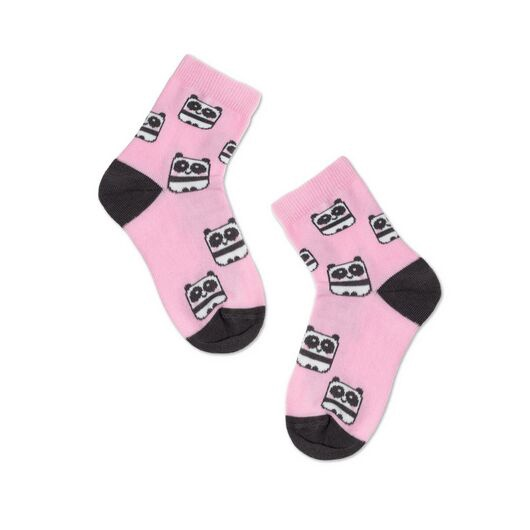 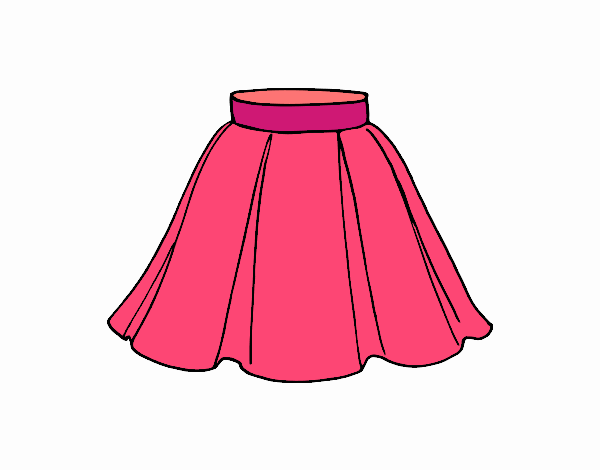 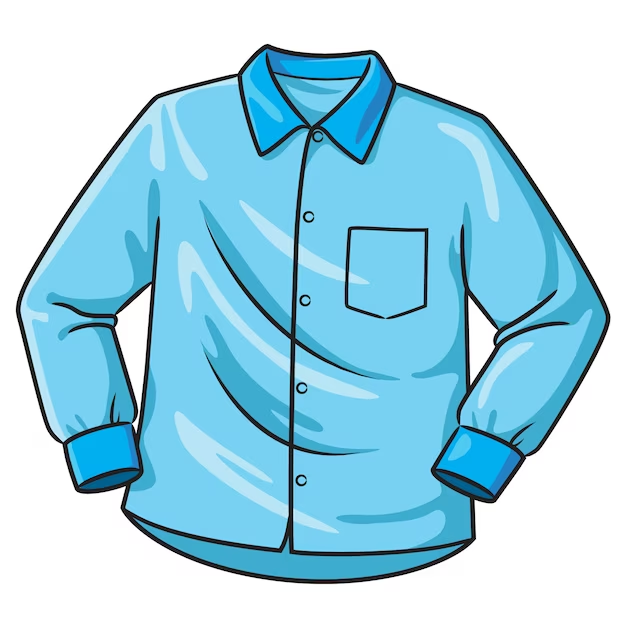 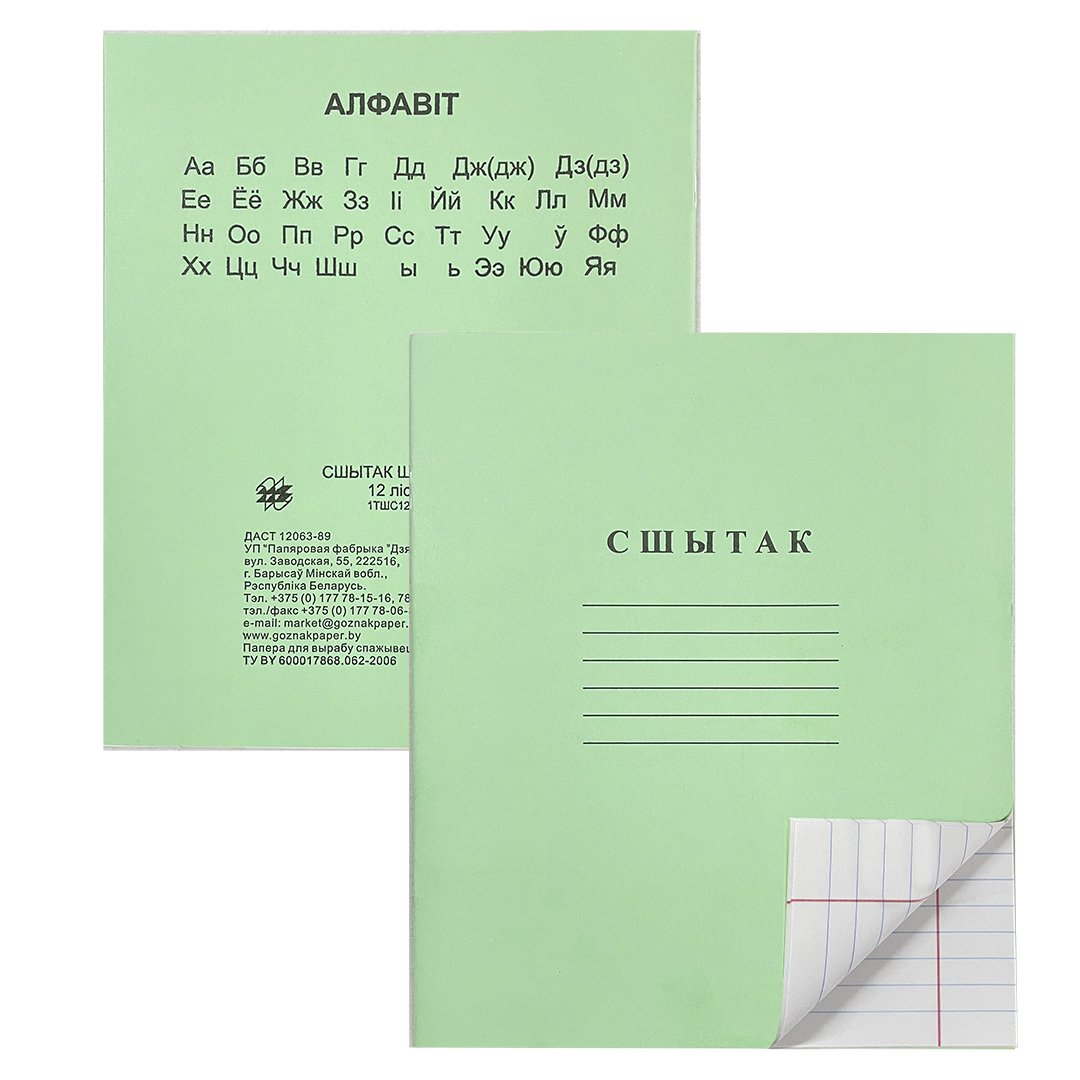 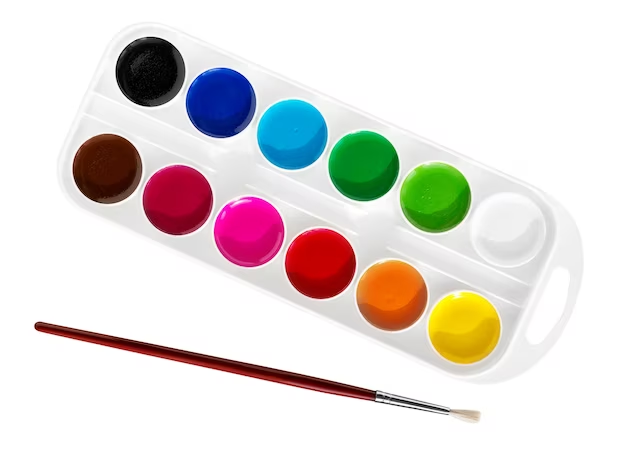 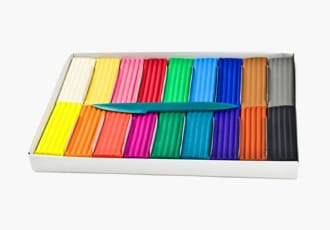 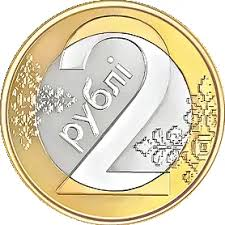 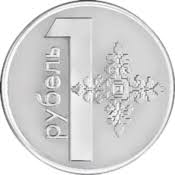 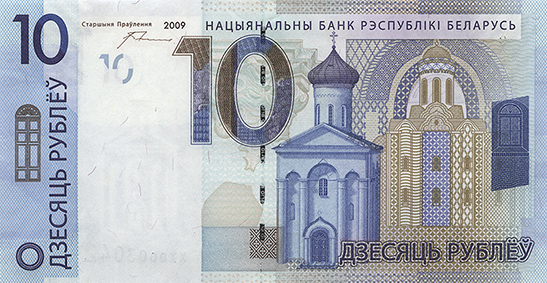 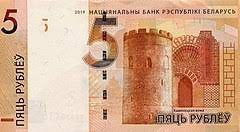 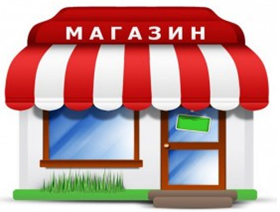 КРАМА
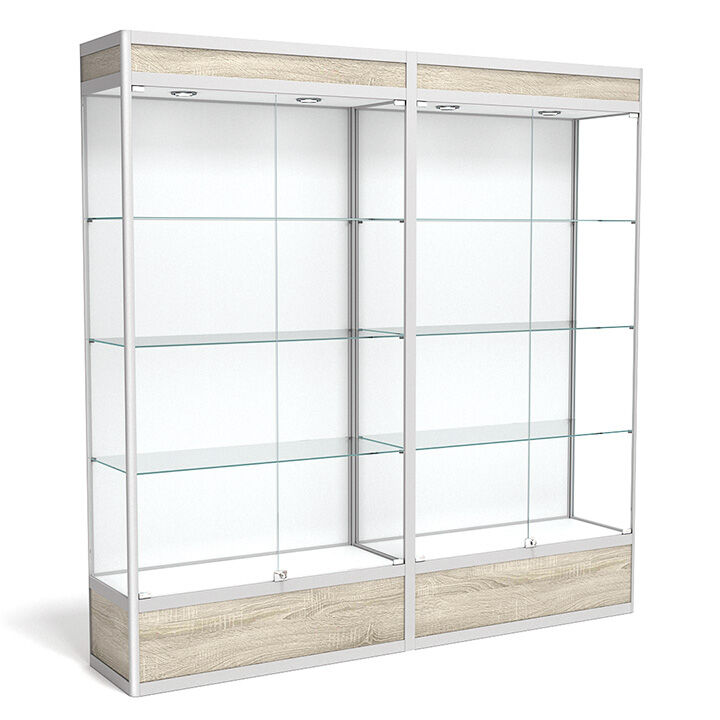 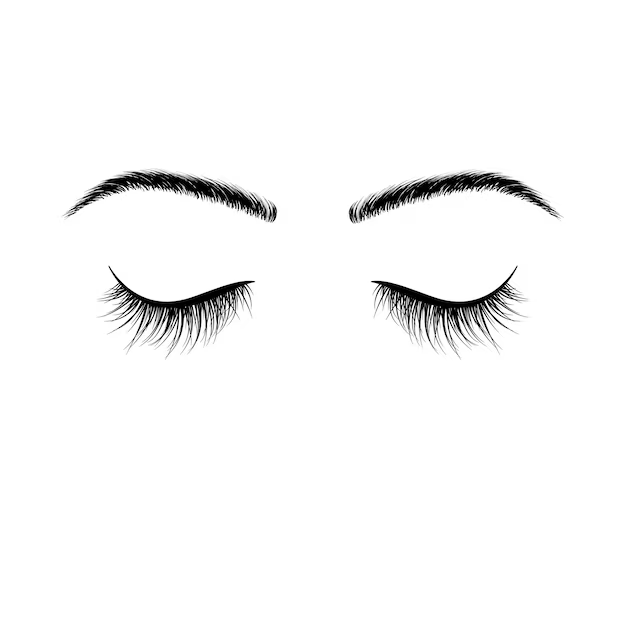 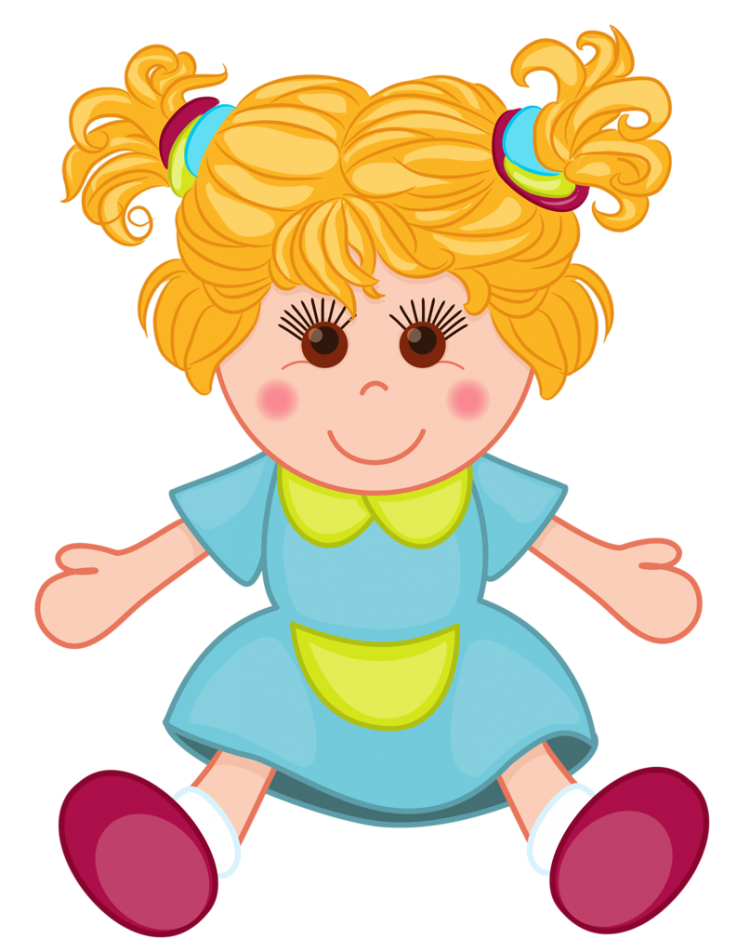 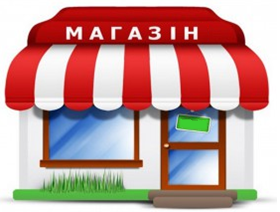 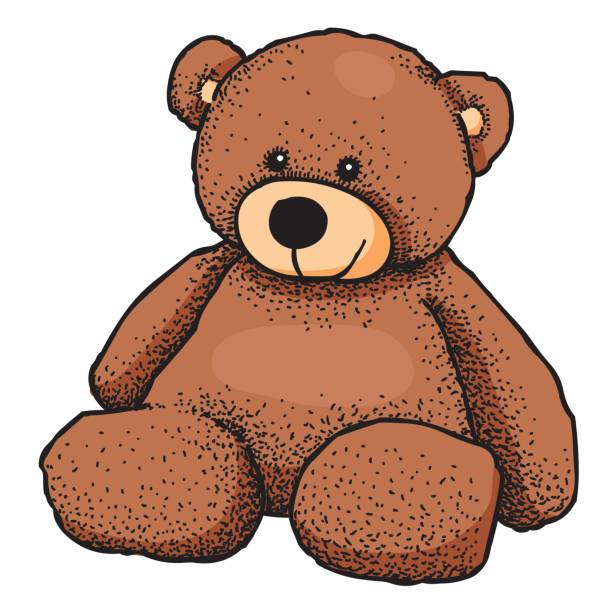 М
к
у
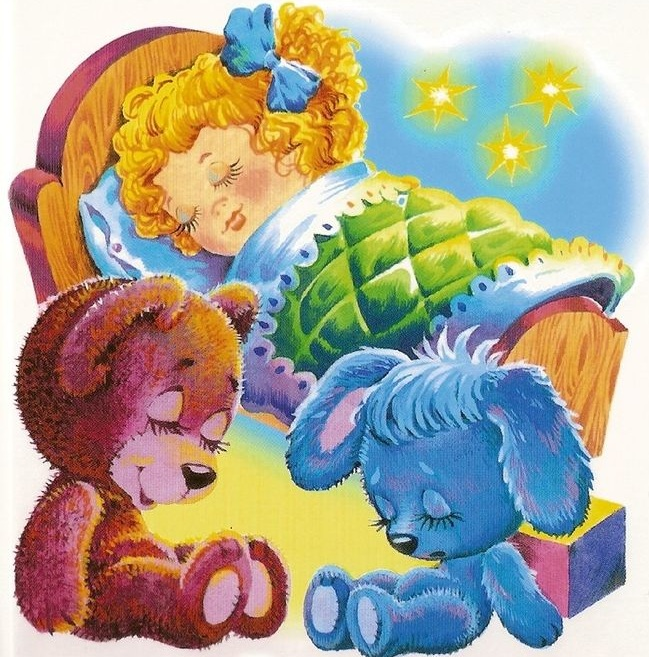 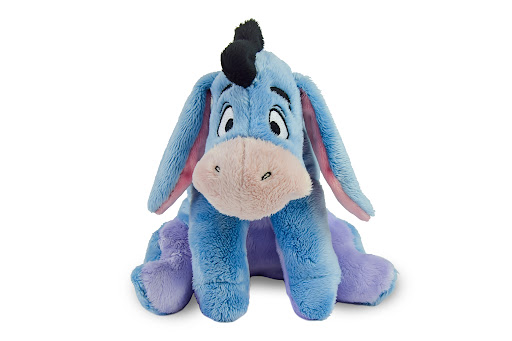 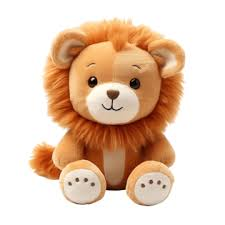 Гандл  вы
нтр
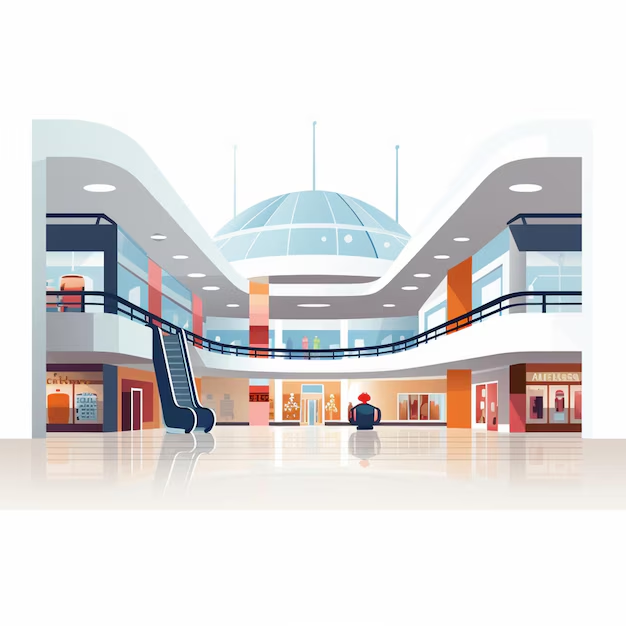